July
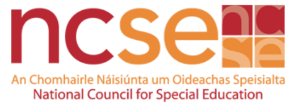 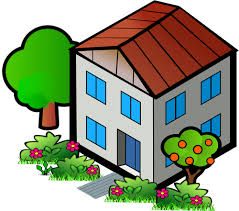 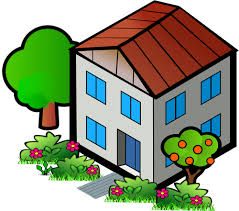 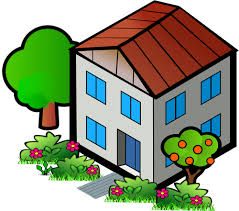 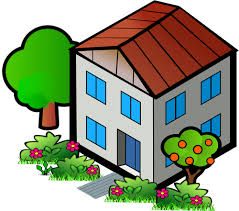 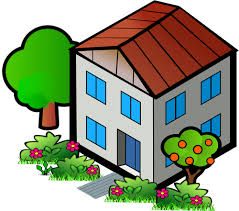 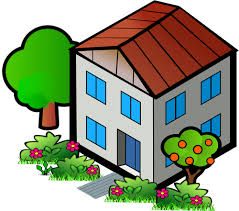 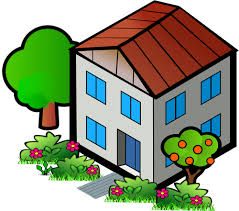 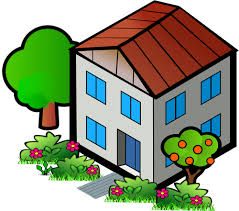 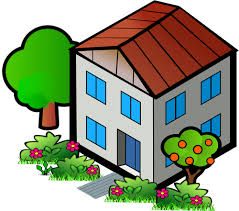 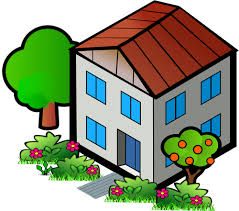 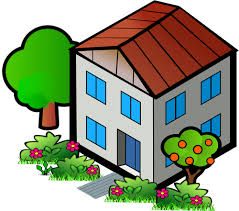 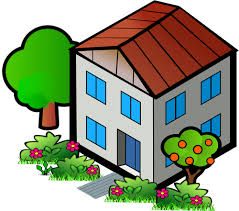 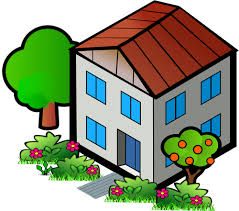 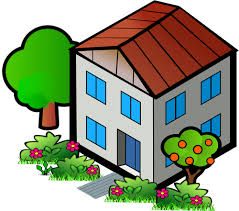 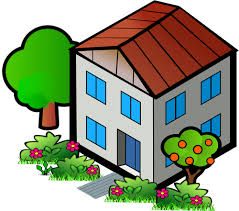 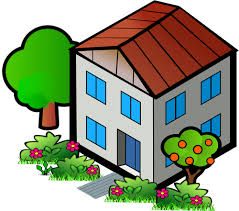 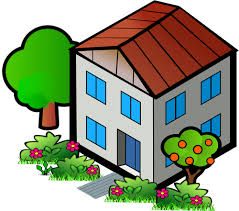 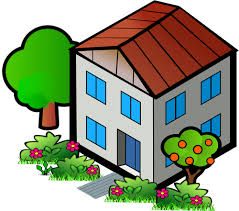 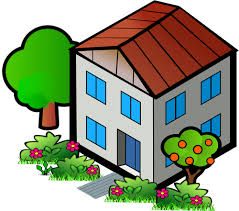 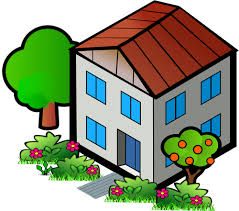 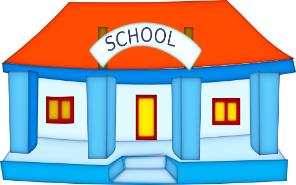 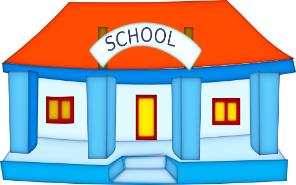 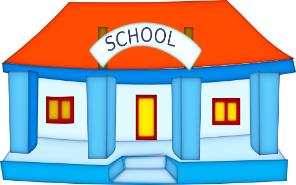 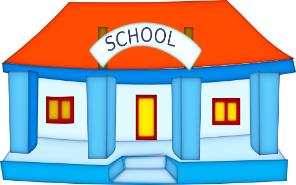 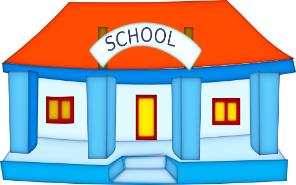 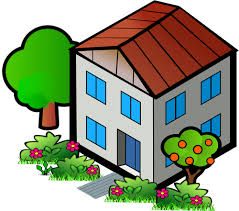 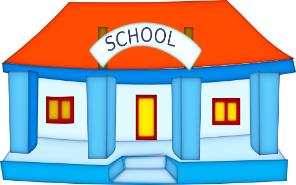 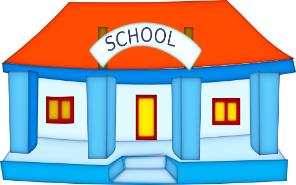 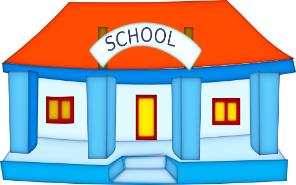 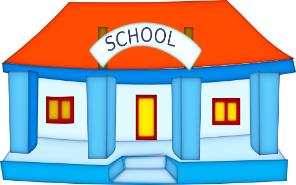 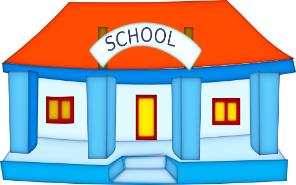 August
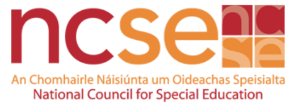 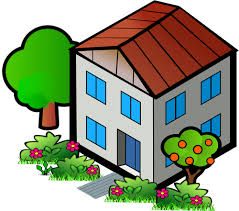 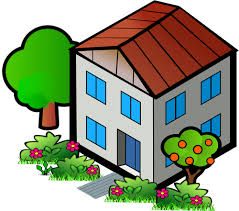 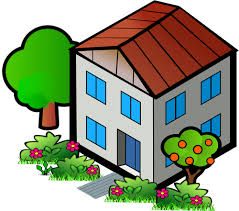 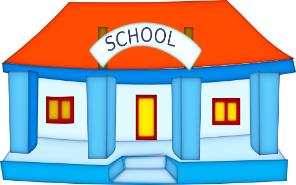 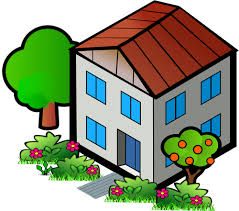 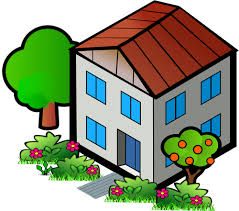 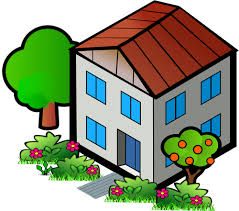 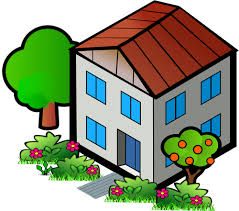 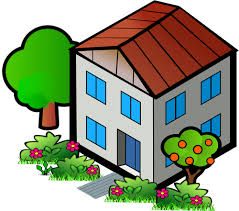 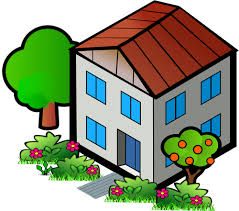 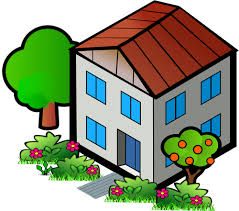 September
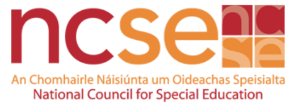 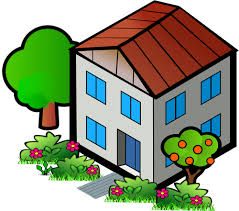 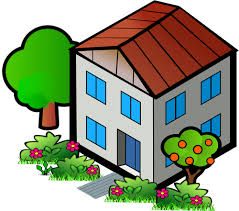 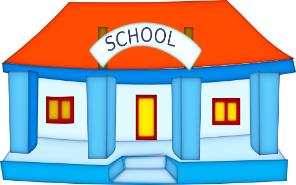